Месячник профилактики
05.03.2018-30.03.2018
МАОУ Бегишевская СОШ
Неделя правовой грамотности
Профилактическая беседа «От безопасности до преступления – один шаг».
Участковым уполномоченным полиции Долгих О.М.
«Правопорядок в школе.За что ставят на внутришкольный учёт»
Инспектор по охране детства
Терёхина Татьяна Владимировна
Беседы с учащимися детей «группы риска»
Психологами Краснопёровой
И Гилль
Общешкольное родительское собрание «Шалость и хулиганство-есть ли разница?»
Неделя здоровья
12.03.2018-18.03.2018
Соревнования 
по пионерболу
Весёлые старты
Неделя «Мы выбираем жизнь»
19.03.2018-25.03.2018
Конкурс сочинений «Письмо курящему другу»
Флешмоб «Дружно, смело, с оптимизмом, за здоровый образ жизни»
Классный час «Как уберечь себя от влияния вредный привычек»
«Как прекрасен этот мир»
предупреждение детского суицида
Конференция старшеклассников«Здоровая нация-будущее России»
«Неделя семейного благополучия»
26.03.2018-30.03.2018
Конкурс «Моя родословная»
Хобби-холл «Сделали сами своими руками»
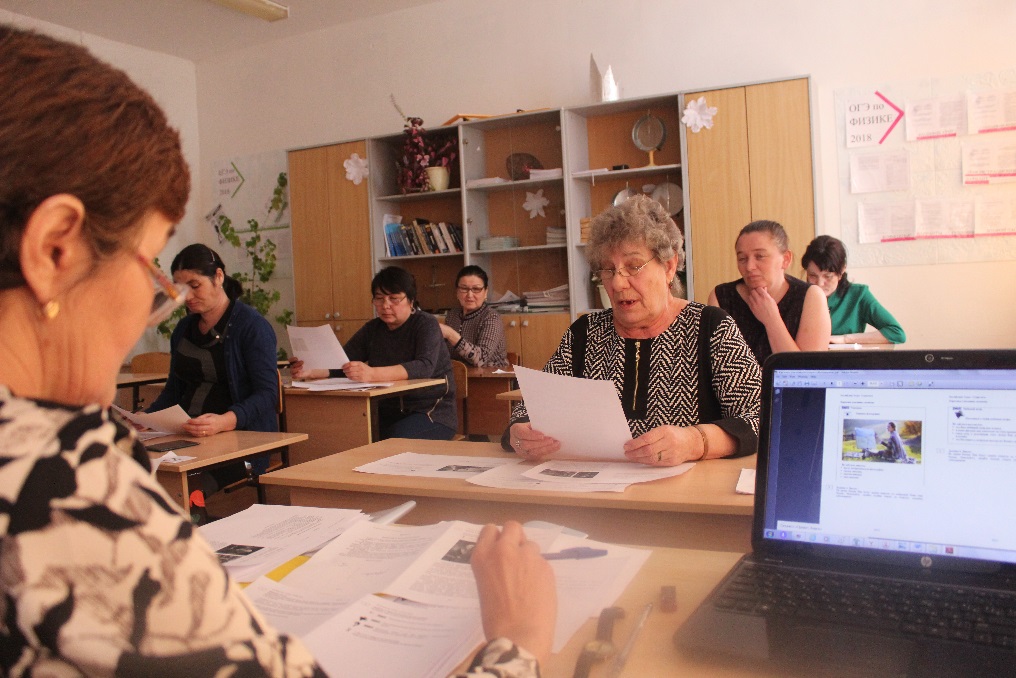